Week 6, Day 3
The Gang of Four
and more …
A new design pattern
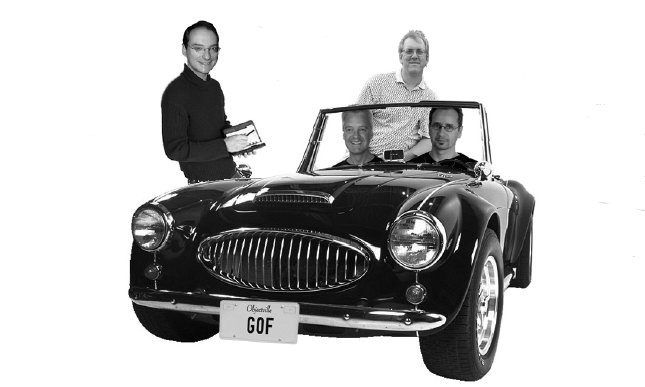 SE-2811
Slide design: Dr. Mark L. Hornick
Content: Dr. Hornick
Errors: Dr. Yoder
1
The Gang of Four
© Head First Design Patterns -- Eric and Elisabeth Freeman
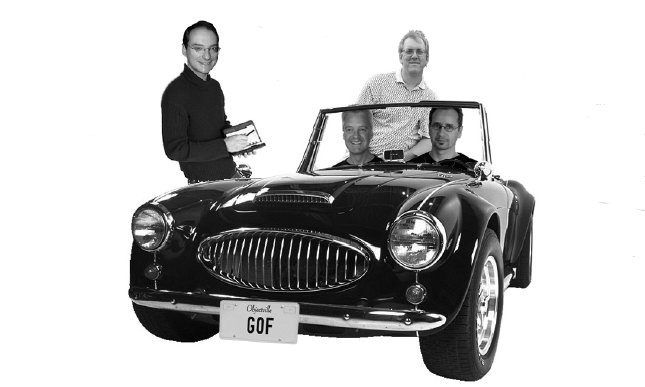 2
The Gang of Four
Design Patterns: Elements of Reusable Object-Oriented Software by Erich Gamma, Richard Helm, Ralph Johnson, and John Vlissides, 1994
and more …
Portland Pattern Repository (http://c2.com/cgi/wiki)
SE-2811
Dr. Mark L. Hornick
3
Gang of Four Patterns
23 patterns (See handout) divided into three categories:
Creational
Involve object instantiation and all provide a way to decouple a client from the objects it needs to instantiate
Behavioral
Are concerned with how classes and objects interact and distribute responsibility
Structural
Let you compose classes or objects into larger structures
4
Patterns so far
Strategy
Singleton
Factory Method
Observer
Decorator
Exercise:
For each pattern, decide which category it falls in, and highlight it on the handout.
Behavioral
Structural
Creational
SE-2811
Dr. Mark L. Hornick
5
Behavioral
Structural
Structural
Creational
SE-2811
Dr. Josiah Yoder
6
And more…
The Portland Pattern Repository (at c2.com) contains all of the GoF patterns, and more* 
ObjectPoolPattern – for reusing e.g. threads
ExternalizeTheStack – For implementing recursion with a custom stack
LockPattern – Temporarily lock (or perhaps queue?) changes to an object
SE-2811
Dr. Mark L. Hornick
7
[Speaker Notes: * Fine print: c2.com is a wiki, now frozen but maintained for historical purposes. Some material is better than others.]
Final Project
From the syllabus…
“…As a final assignment, students conduct research on software design patterns and present and demonstrate the results of their investigations to the class.”
SE-2811
Dr. Mark L. Hornick
8
Details about final project
Choose a pattern not covered in this course
First-come, first serve (Only one team per pattern)
Must be approved by instructor
Implement an example of that pattern
Teach the rest of the class about that pattern (short time period limit TBD, but maybe 15 min or maybe 30 min)
SE-2811
Dr. Mark L. Hornick
9
Applications of a new pattern…
Graphics drawing applications
Renders graphic primitives
But also “groups”

Tablet Communication tool for kiddos
Child selects general topic (e.g. “fruit”) from first screen
Zooms in to select more specific  topic (e.g. “banana”)
[Speaker Notes: File System – A folder is mostly like a file (has name, permissions, etc.)

User-Interface Menus
A menu can have menu-items.
Each menu-item can in turn be a menu (sub-menu).

Generally, any app implementing a hierarchical structure
A object can contain many sub-objects
Each sub-object can in turn contain an object.
Q: Do any Swing classes implement a similar hierarchy???]
Exercise
How many program structures can you think of where different “parts” are grouped together to become a “part” themselves?
SE-2811
Dr. Mark L. Hornick
11
The Composite Pattern is applied in situations involving object hierarchies
The problem
A collection of objects forms a hierarchy
Each object may be
An individual (primitive, leaf, or part) object
A composition of other objects (composite)
We want to treat all objects uniformly
No special treatment (if, instanceof) for sub-composite objects

Solution
Compose objects into recursive tree structures via the Composite Pattern
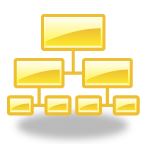 The Composite Pattern allows you to compose objects into tree structures to represent part-whole hierarchies
aComposite
aPart
aComposite
aPart
aPart
This pattern allows clients to treat individual objects (Parts) and compositions of objects (Composites) uniformly.
aPart
aPart
aPart
Example (see code)
You want to build a new computer. Let’s configure the computer as a system of hierarchical components.
composite
computer
System Unit
keyboard
monitor
Fan
HDD
Cabinet
part
Chassis
CPU
Memory
GPU
Motherboard
Composite Pattern class diagram and key classes/interfaces
Component defines an interface (or abstract class) for all objects: both Leaf and Composite
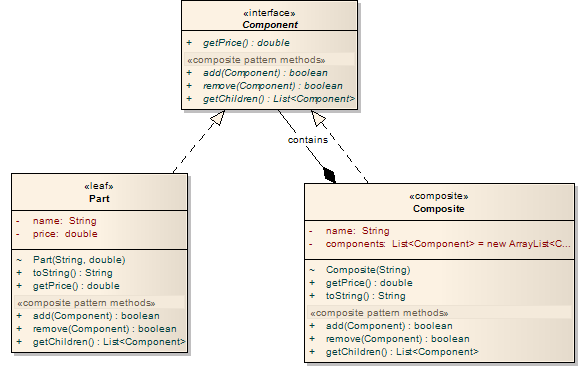 Client  app
ClientApp uses the Component Interface to manipulate objects in the composition by calling add(), remove(), and context-specific operations.
Composite defines the behavior of those Components having children and stores the child Components.
A part/leaf can have no children; methods like add(), remove() don’t make sense for this class, but are still inherited from Component .
SE-2811
Dr. Mark L. Hornick
15
The Component interface defines the behavior that both Parts and Composites must implement
public interface Component { // behaviors for Part and Composite
	public void add(Component c);
	public void remove(Component c);
	public List<Component> getChildren();
	public abstract double getPrice(); // Part-specific
	... <other Part behaviors>
}
Exercise: Decide: Should/can Component be defined as an Interface rather than an Abstract Class?  Explain your answer.
public class Composite implements Component{
	private String name;
	private double price;
	private List<Component> components;

	Composite (String name, double basePrice) {
		// ctor details
		components = new ArrayList<Component>();
	}
	// essential Composite behaviors:
	public void add(Component c) {
		components.add(c);
	}
	public void remove (Component c){
		components.remove(c);
	}
	public List<Component> getChildren() { 		return components;	}
...public class Composite implements Component{
...continued from previous slide	
	// context-specific behavior
public double getPrice() {
		double compositePrice = price;
		for( Component c: components ){
			 compositePrice += 					  c.getPrice();
		}

		return compositePrice ;
	}

	
}
public class Part implements Component{ // Part is a “Leaf”
	private String name;
	private double price;
	
	Part(String name, double price) {
		this.name = name;
		this.price = price;
	}

	// Composite-related behaviors
	public void add(Component c) {
 	// what should we do here??
	// do nothing? Throw exception? Return a true/false?
	}

	public void remove(Component c){
 	// same as above; what should we do here??	}
	public Collection<Component> getChildComponents(); 	// what can we do here??
	// 	Throw an exception?
	// 	Return a null?
	// 	return Collections.EMPTY_LIST;	 	}
}
Design Principles
Which ones does composite achieve?
Reduce coupling (dependencies reduced)
Increase cohesion
Encapsulate what varies
Favor composition over inheritance
Program to interfaces, not implementations
Classes should be open for extension but closed for modification
“transparency”
20
SE-2811
Dr. Mark L. Hornick
[Speaker Notes: (Avoid coupling)
Strive for loosely coupled designs between objects that interact]
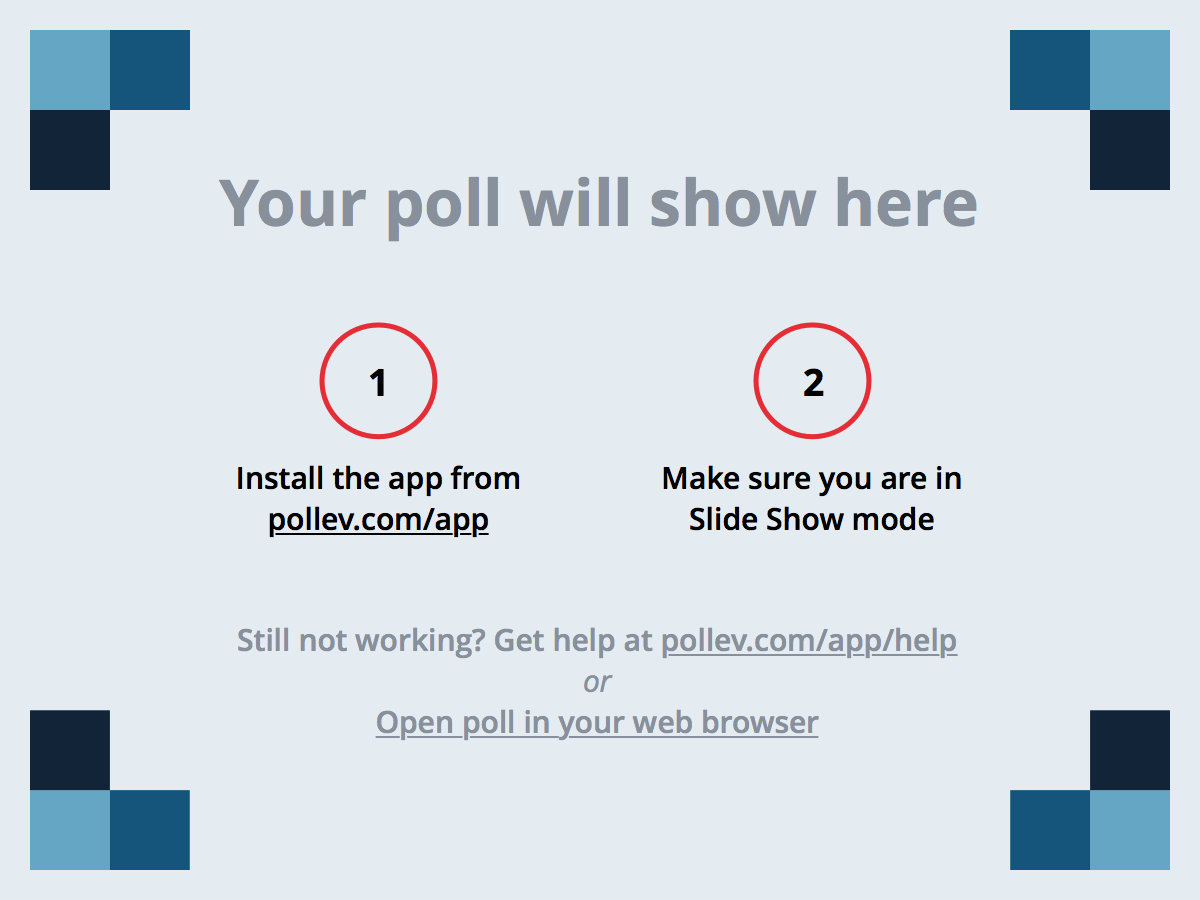 SE-2811
Dr. Mark L. Hornick
21
[Speaker Notes: Muddiest Point]
Choosing a Design Pattern (1)
We would like to only create as many threads as we have cores on this machine… if part of our program wants a thread, it should go to one spot to get it.
You are processing a file while reading it, and you would like to know what the next byte is that will be read, without “reading” it (so the next byte read will still give you that byte)
SE-2811
Dr. Mark L. Hornick
22
Choosing a Design Pattern (2)
You’ve got a class that implements Comparable, and it’s great for storing in VariousTrees, but for some rare objects, the Comparable option takes WAY too long.  You’d like to modify the compare method so that if some fixed amount of time elapses, a runtime exception is thrown so you can handle the rogue objects. Only problem – you can’t modify the original class – it’s in compiled code.
SE-2811
Dr. Mark L. Hornick
23
Choosing a Design Pattern (3)
You want your clients to be able to write plugins to represent new shapes in your shape application. You don’t know what these shapes are (yet), but you want to be able to select them from a shape toolbar.
You are designing a new version of Enterprise Architect.  You would like to be able to represent various components of your program, such as classes and methods, modeling sub-classes naturally.
SE-2811
Dr. Mark L. Hornick
24
Choosing a Design Pattern (4)
Throughout your program, you would like to play sounds, but you only have one audio card.
You are implementing a graphical user interface toolkit. You would like to create “sections of the screen” that can contain arbitrary buttons, text fields, etc.
SE-2811
Dr. Mark L. Hornick
25
Choosing a Design Pattern (5)
You have this great class (again, no source) that does cool stuff. But some methods take a long time to run.  You’d like to have a version of that class which saves a computed value, and only recomputes the value if the state of the class changes.
Depending on which operating system your File is on, it may be implemented differently. The user should get the right implementation automatically.
SE-2811
Dr. Mark L. Hornick
26
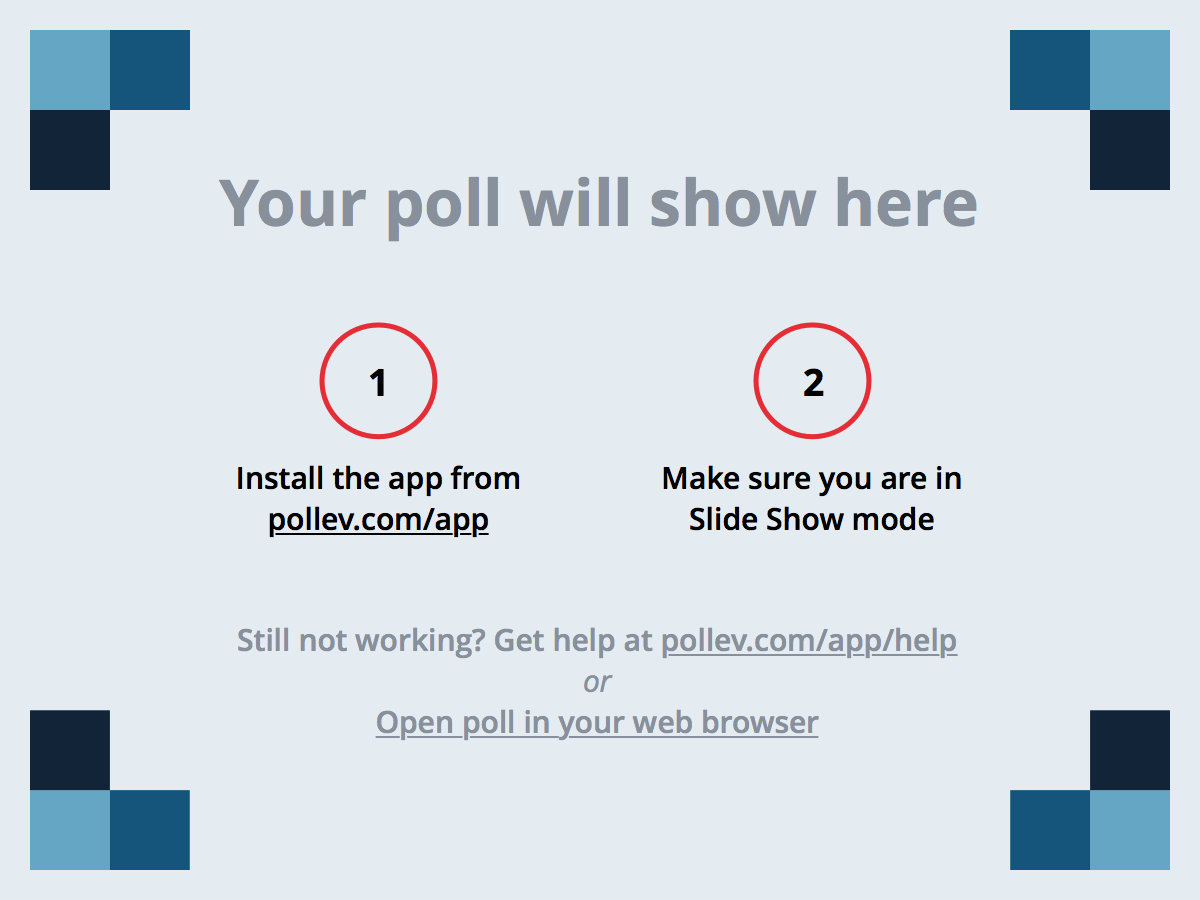 SE-2811
Dr. Mark L. Hornick
27
[Speaker Notes: Muddiest Point]